De woorden van cursus 3 module 1
dag 1
de pestkop
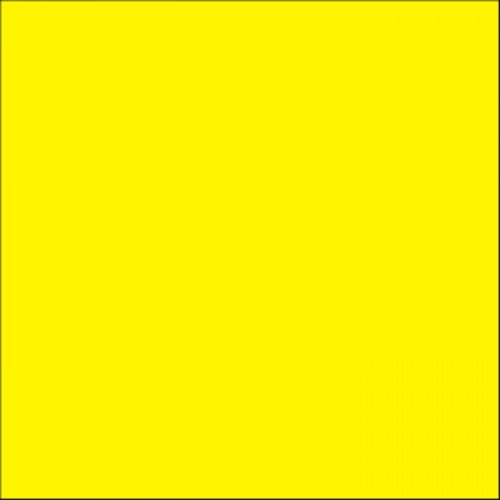 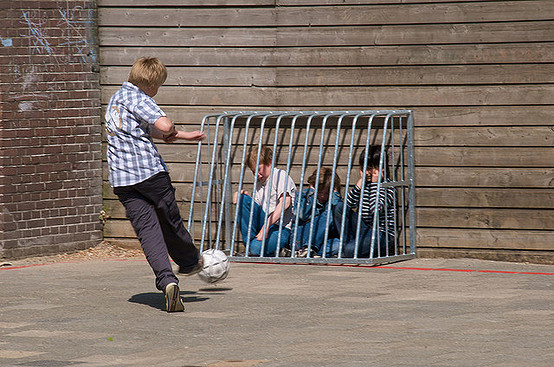 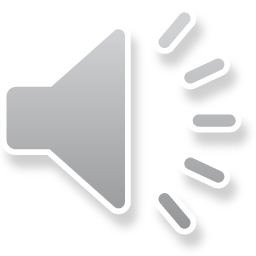 de les
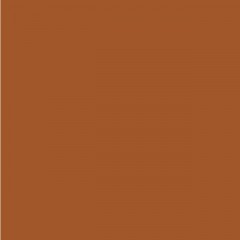 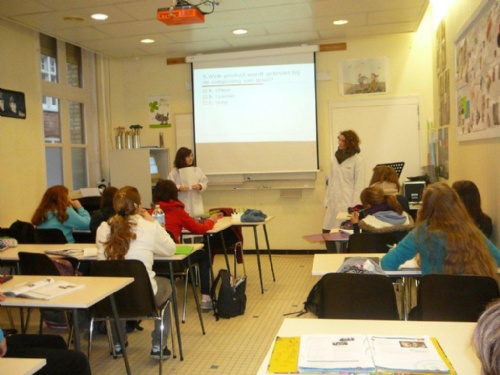 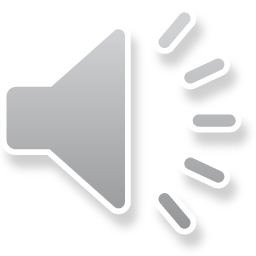 de regels
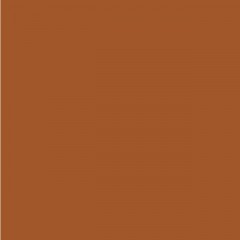 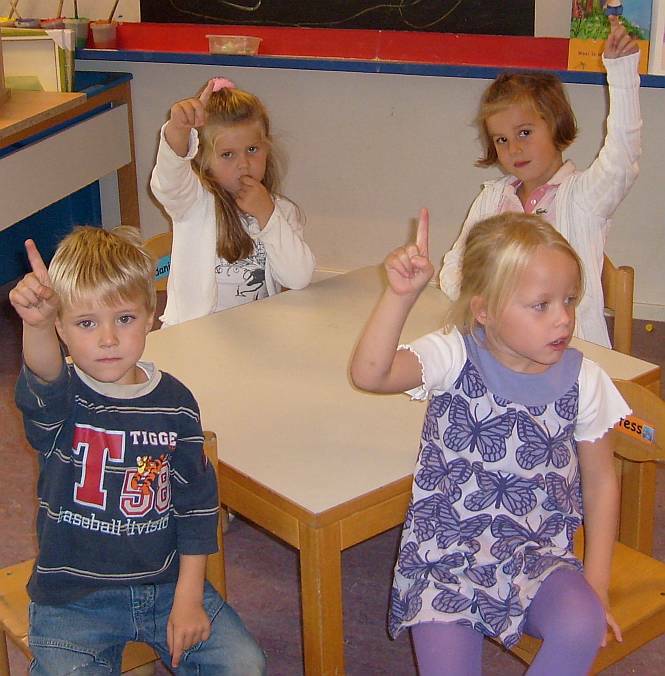 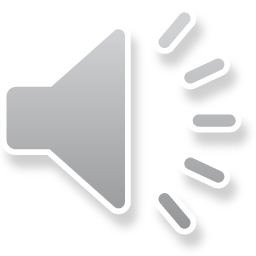 de som(men)
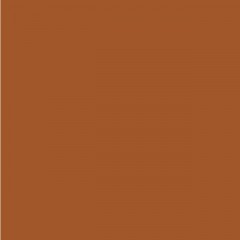 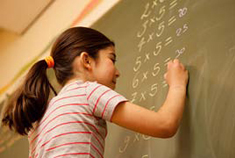 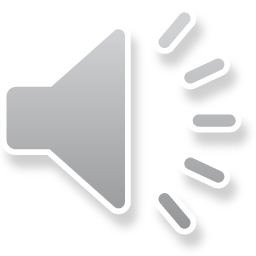 de sproeten
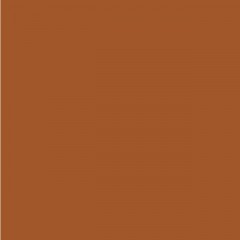 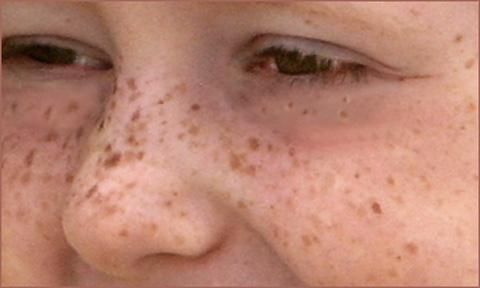 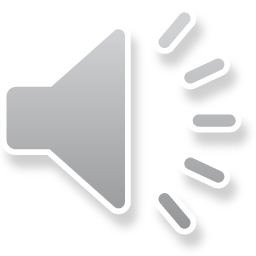 de taal
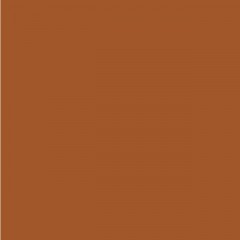 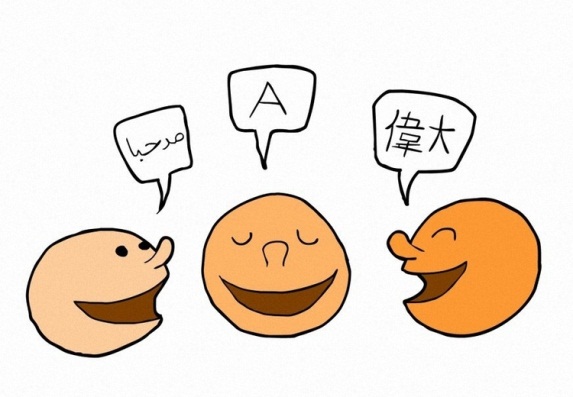 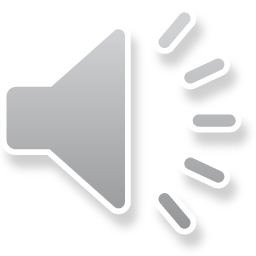 de vlecht
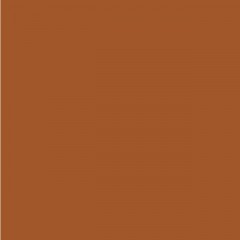 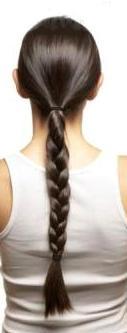 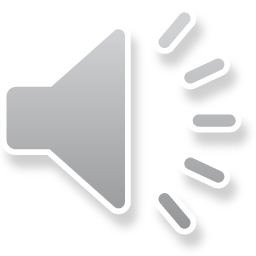 op de lip bijten
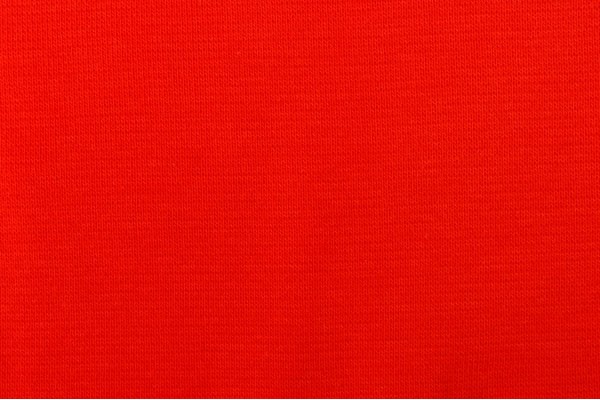 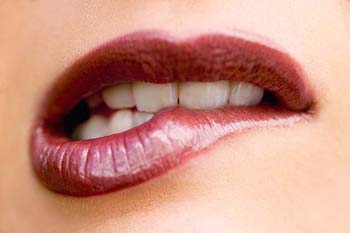 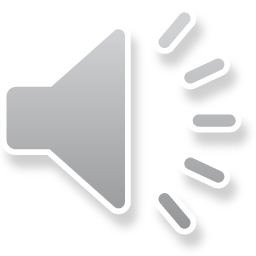 opzoeken
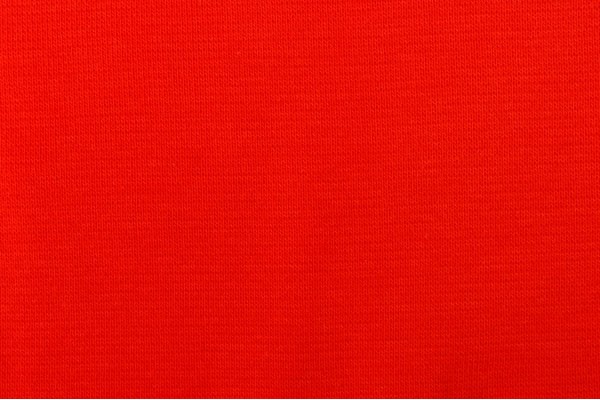 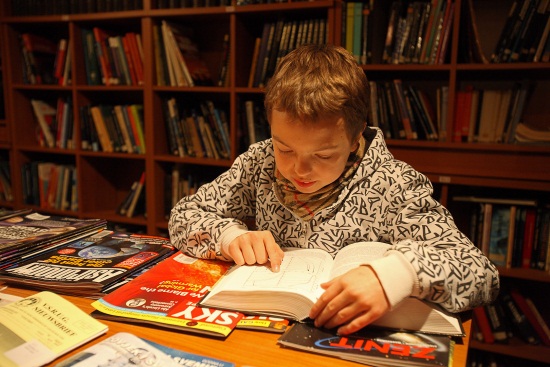 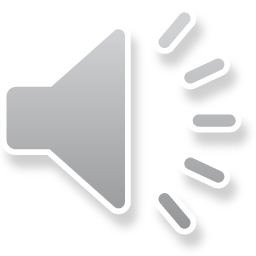 pesten
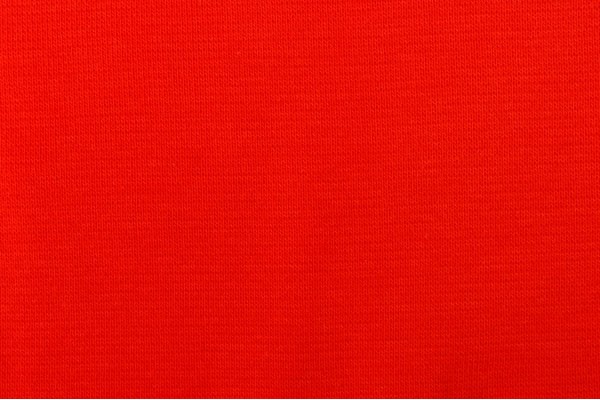 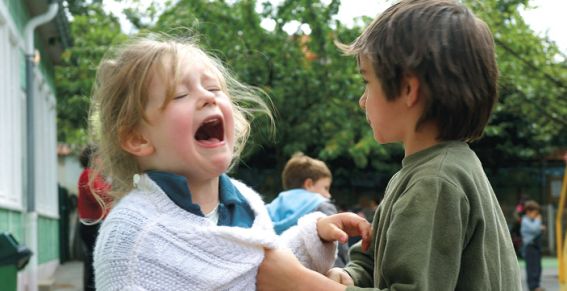 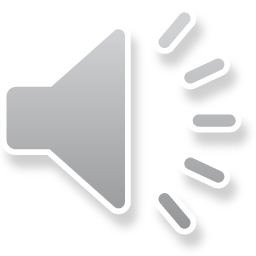 de vinger opsteken
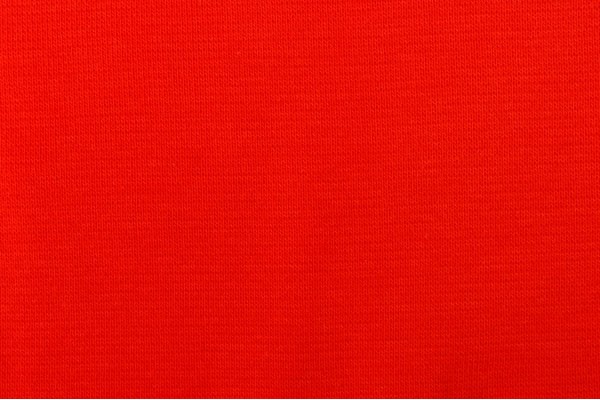 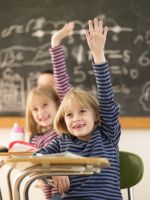 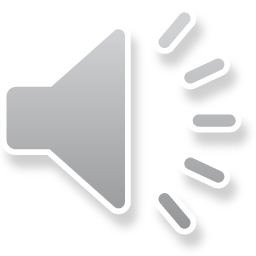 proberen (probeer het maar eens)
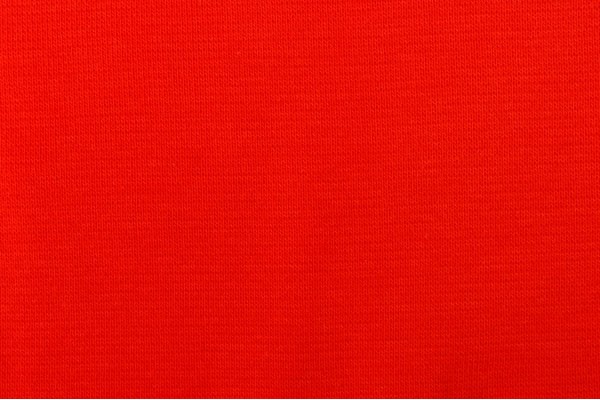 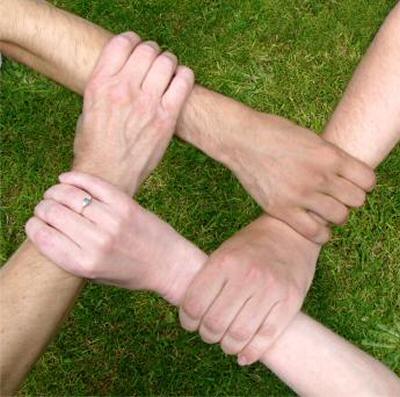 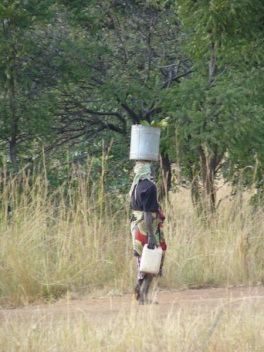 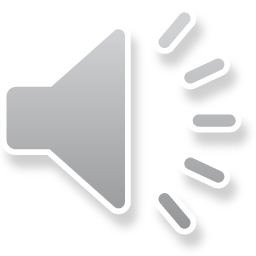 netjes
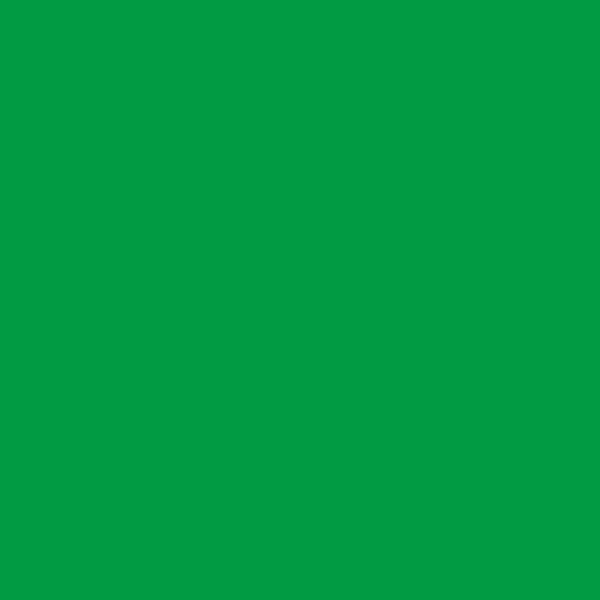 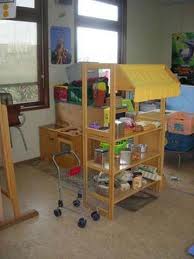 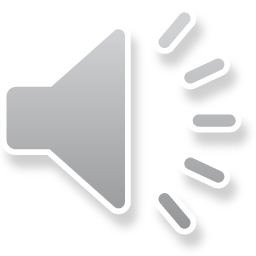 verkeerd
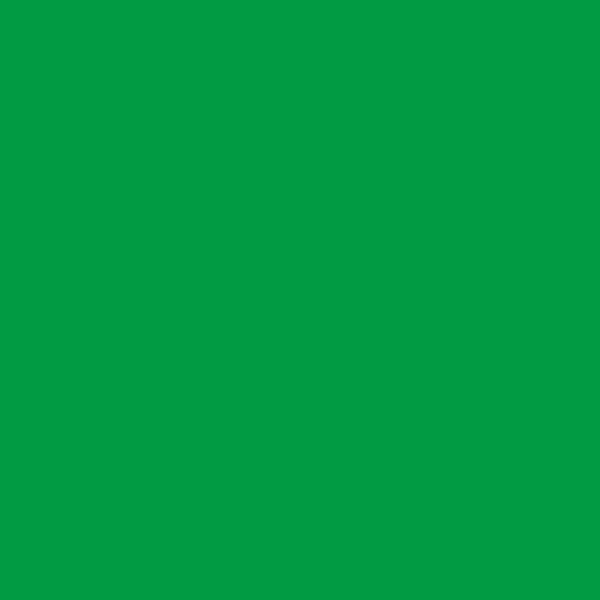 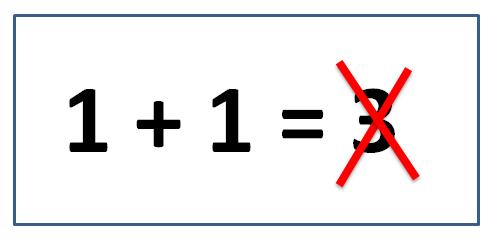 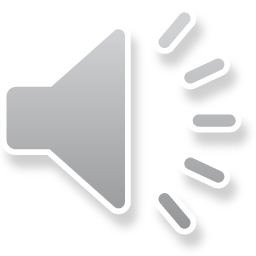 vroeger-nu
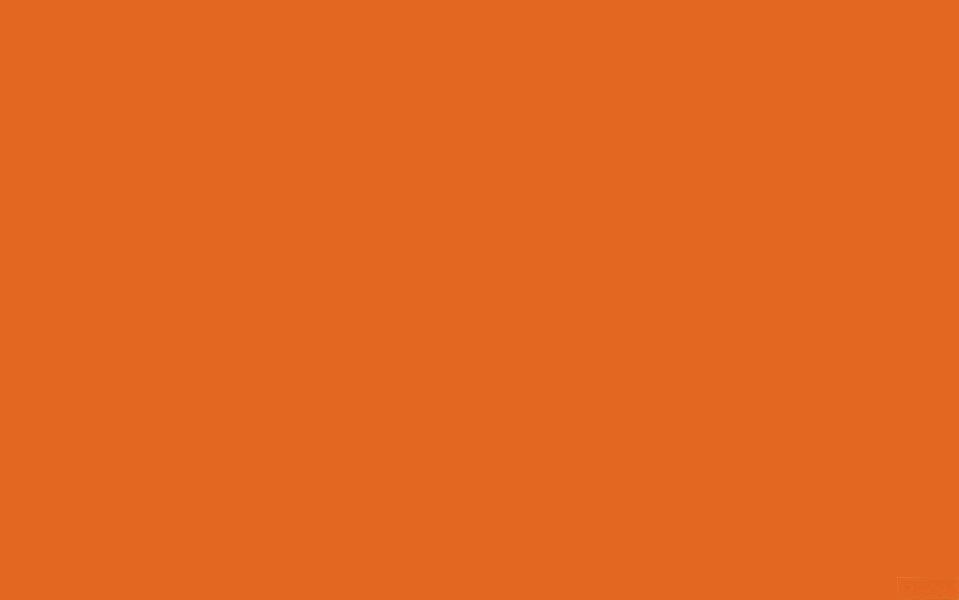 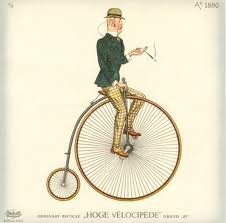 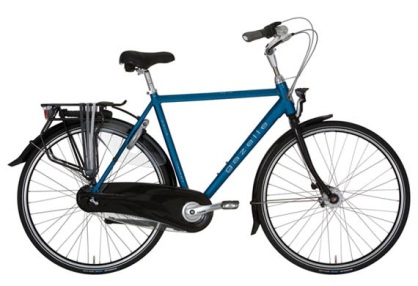 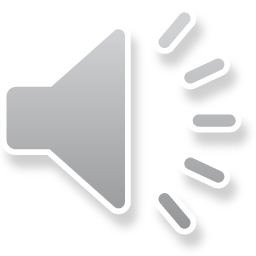 Waarom? – daarom, omdat
Het woord van de dag 1: pesten
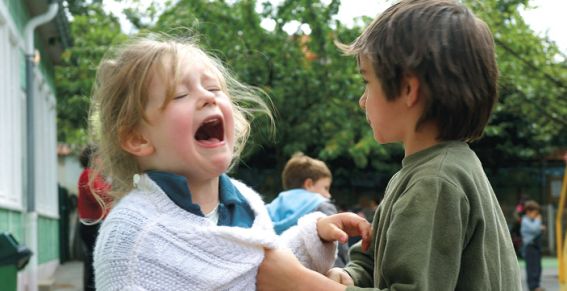 de verhaalplaten van dag 1
de verhaalplaten van dag 1
de verhaalplaten van dag 1
de verhaalplaten van dag 1
de verhaalplaten van dag 1
dag 2
de blokken
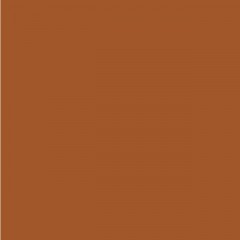 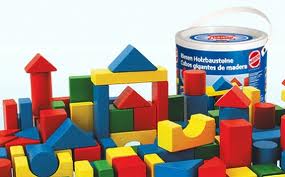 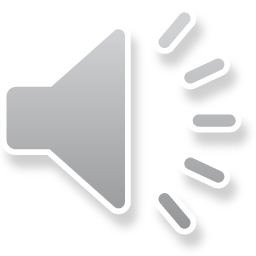 de cirkel
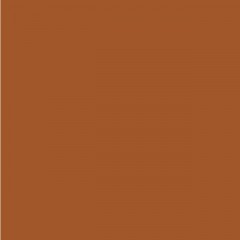 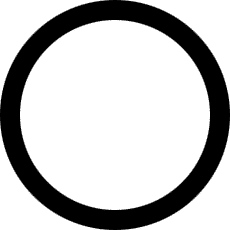 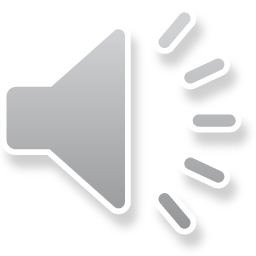 de driehoek
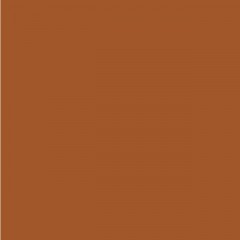 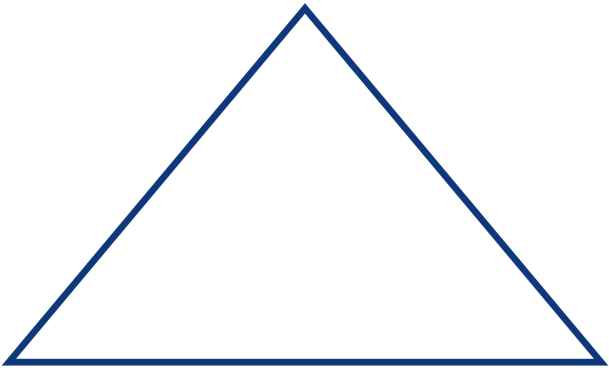 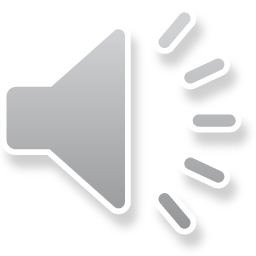 het kladblaadje
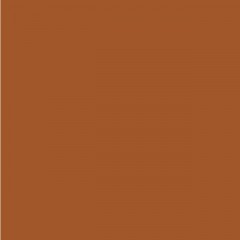 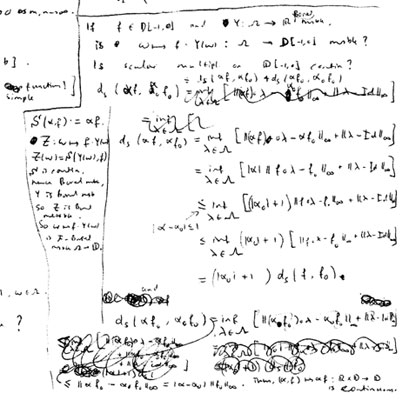 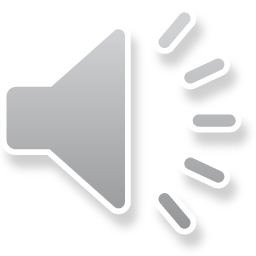 de liniaal
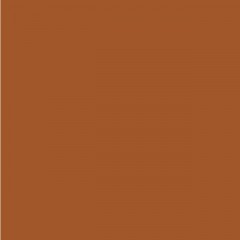 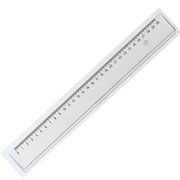 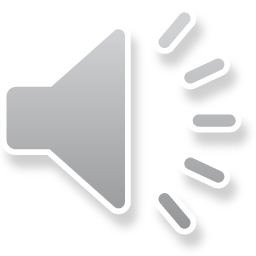 de rechthoek
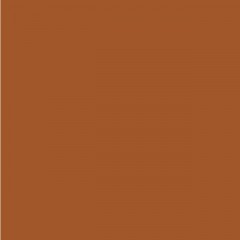 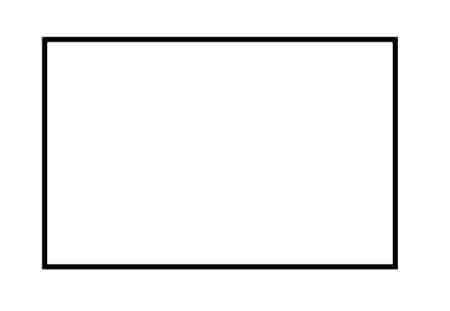 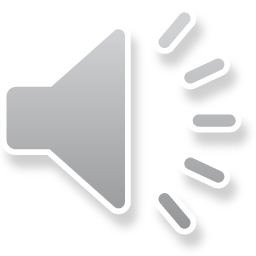 het vierkant
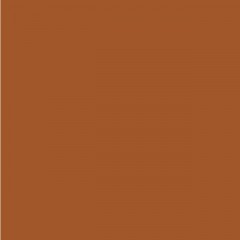 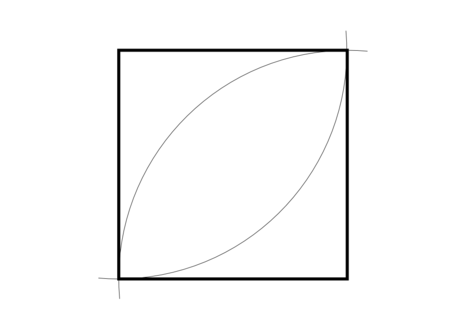 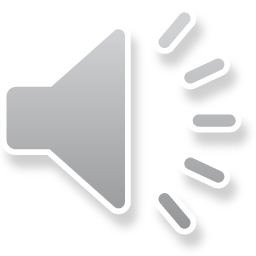 de vorm
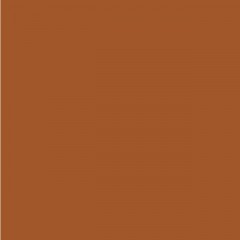 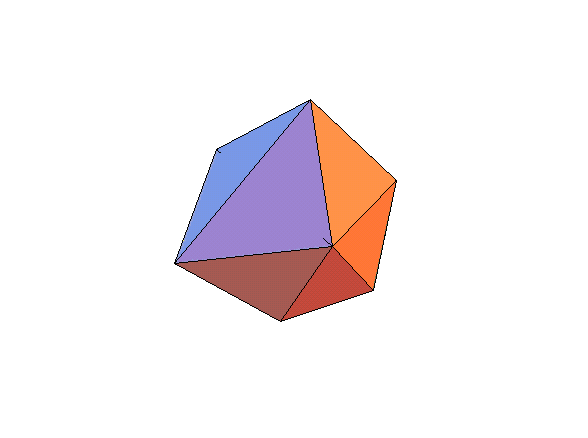 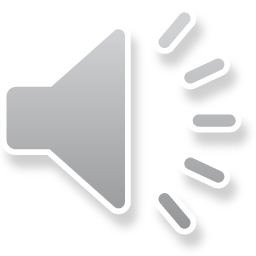 ergens bij kunnen
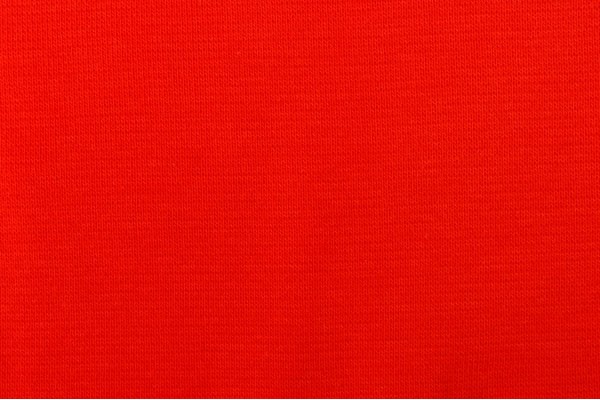 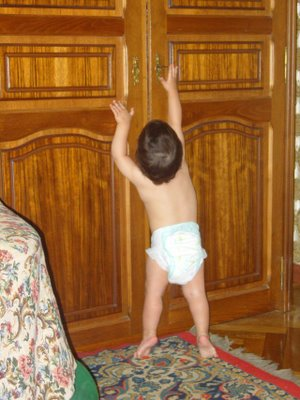 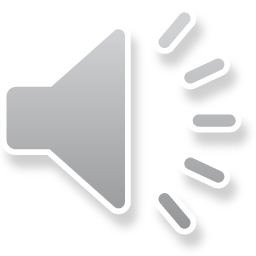 rond
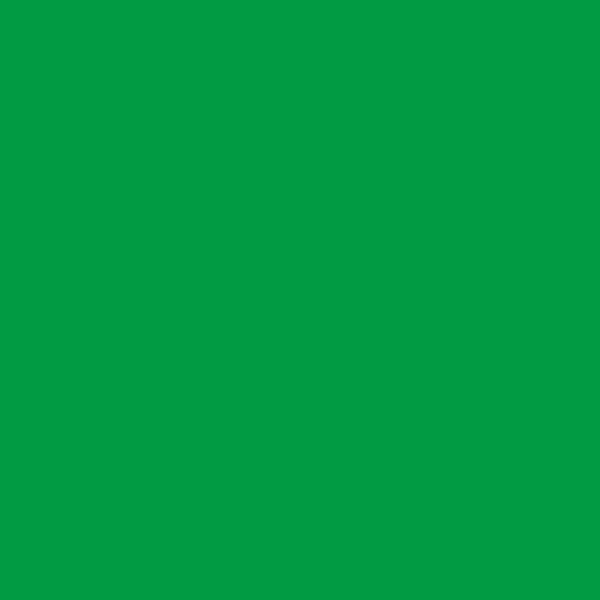 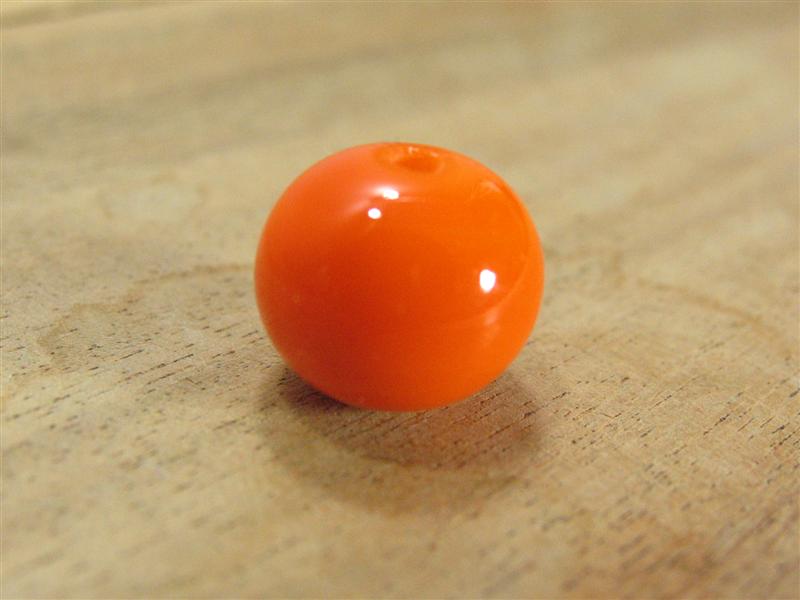 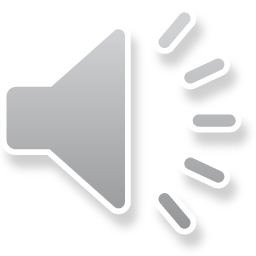 de volgende
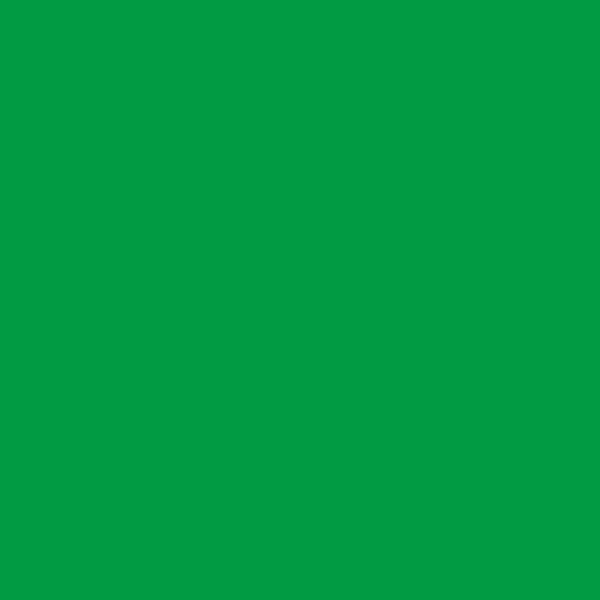 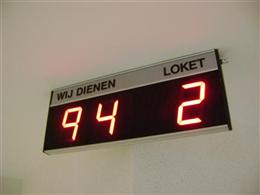 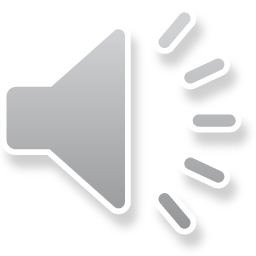 het woord van de dag 2: de vorm
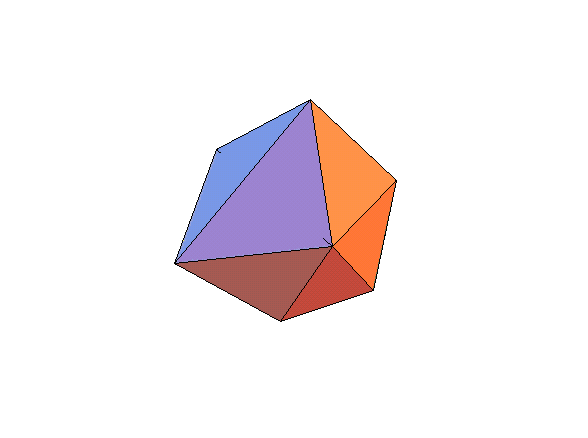 dag 3
de bus
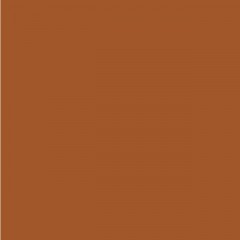 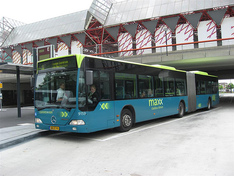 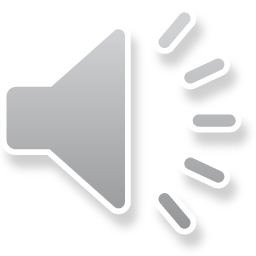 het druppeltje
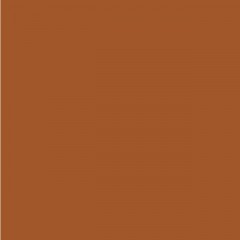 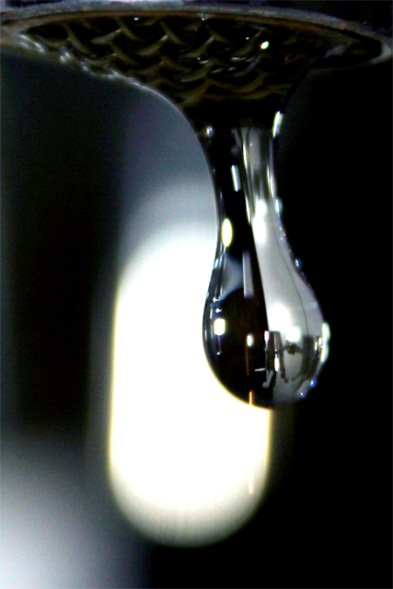 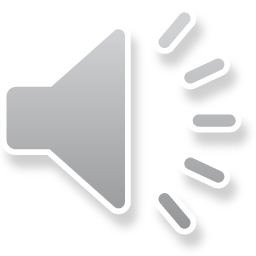 de hondenpoep
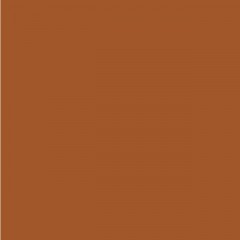 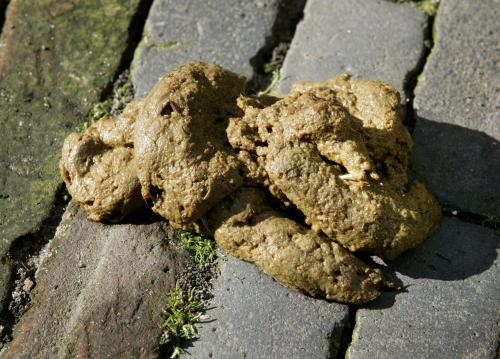 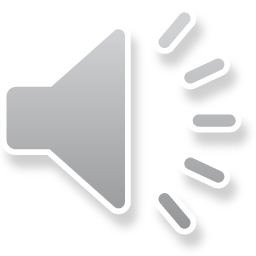 het loket
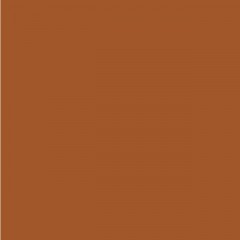 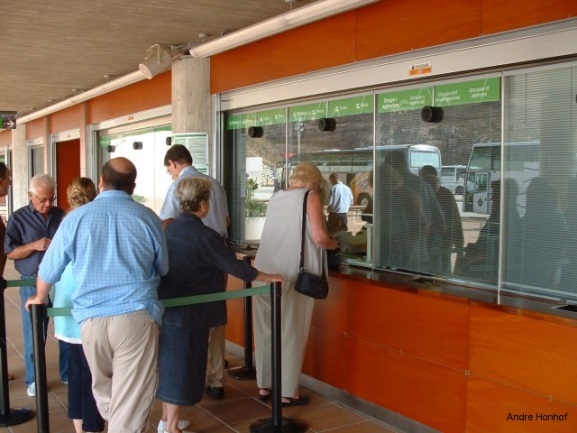 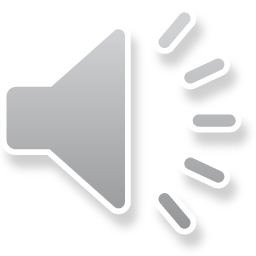 de modder
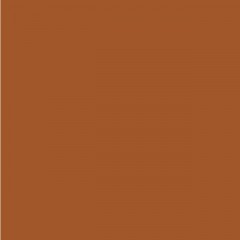 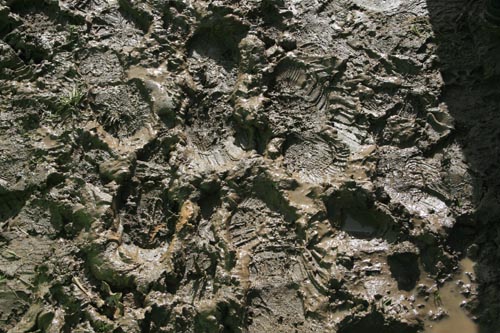 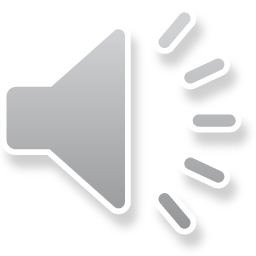 de plak
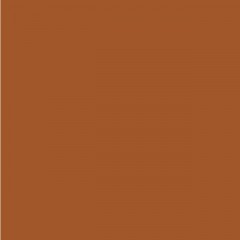 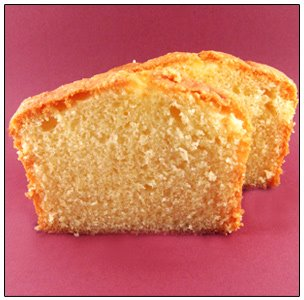 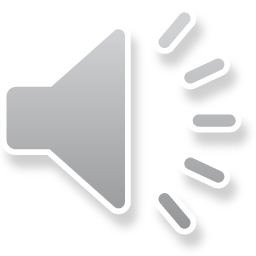 de speelwei
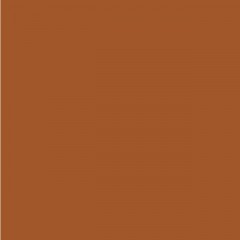 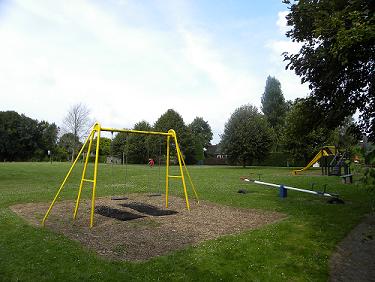 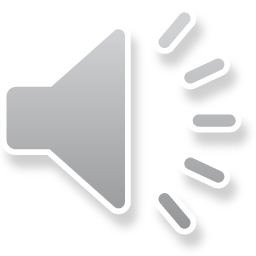 de vlecht
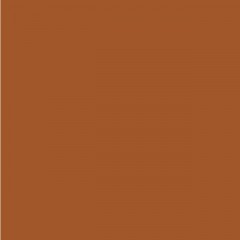 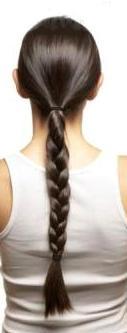 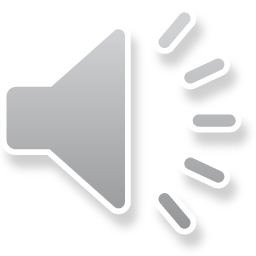 in de modder vallen
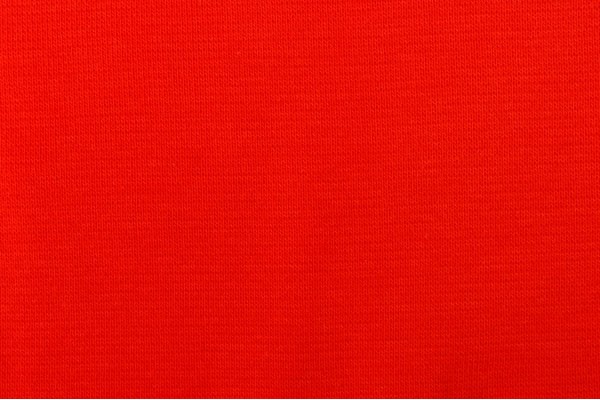 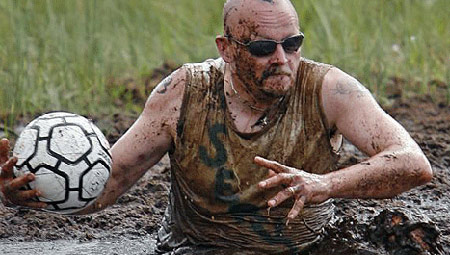 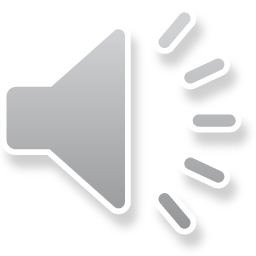 bruin worden
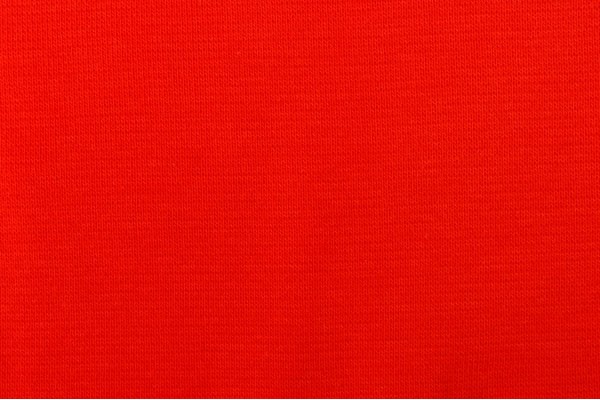 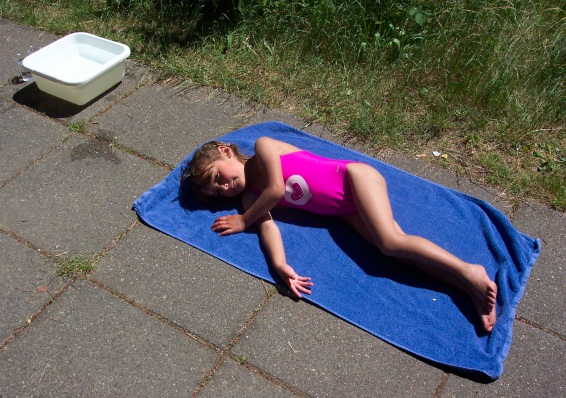 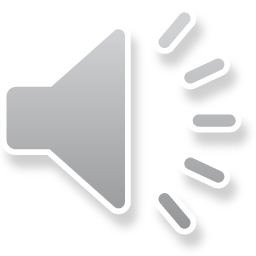 giechelen
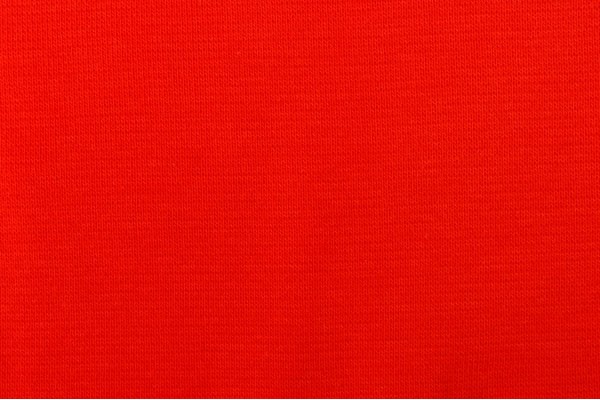 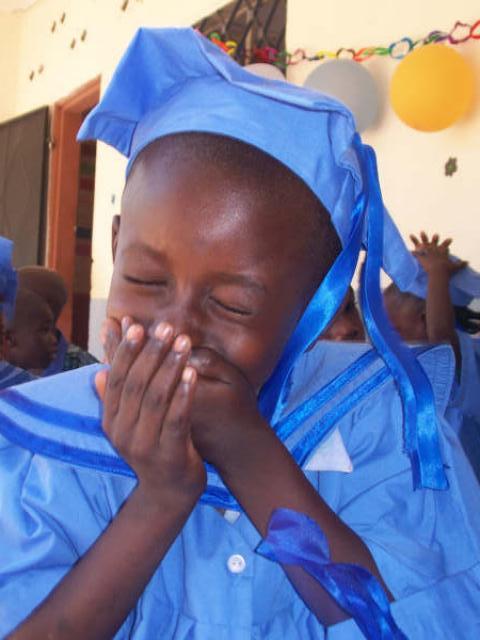 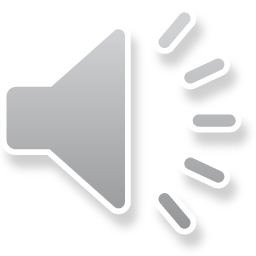 in de lach schieten
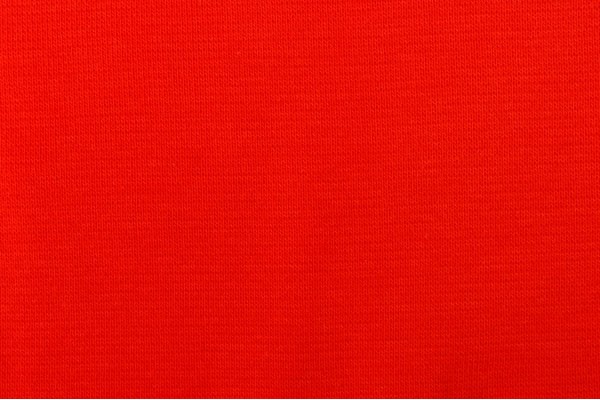 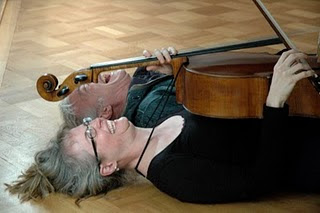 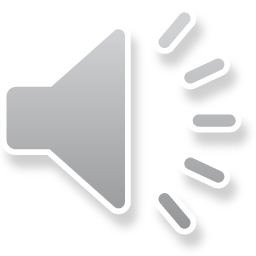 (zich) omkleden
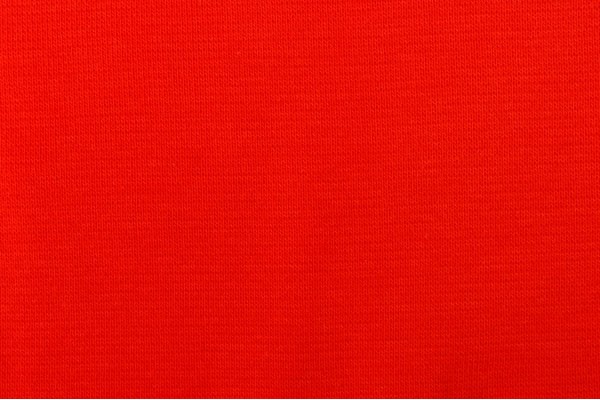 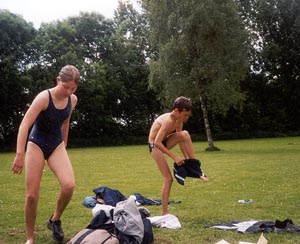 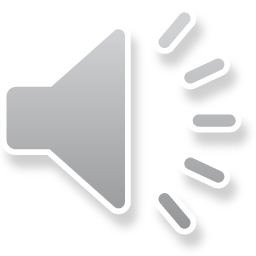 schrikken
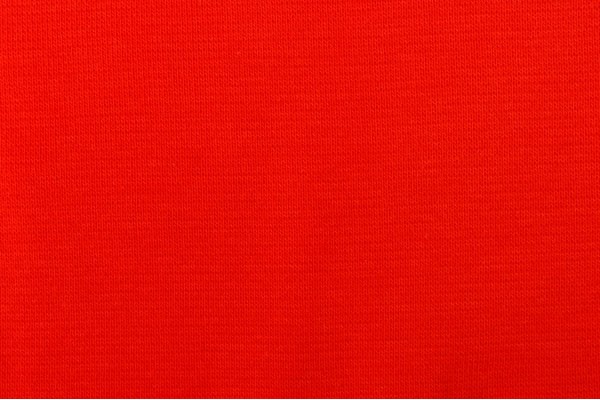 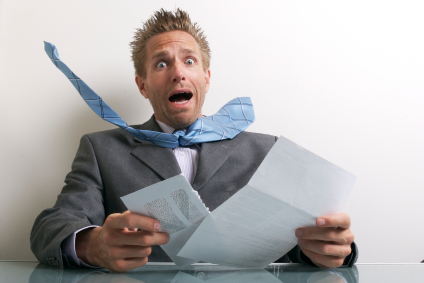 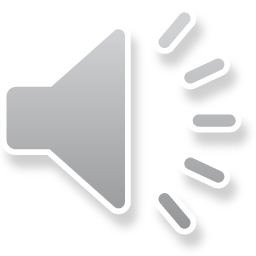 stinken
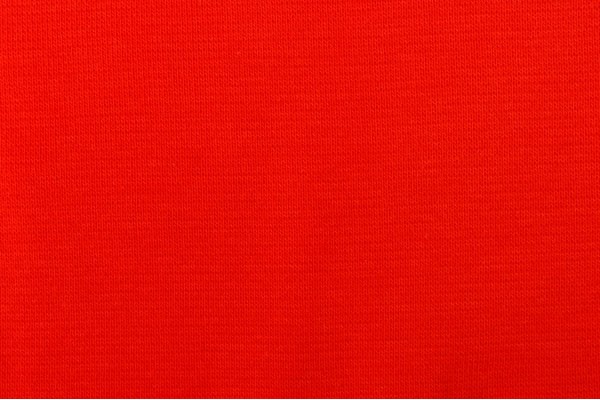 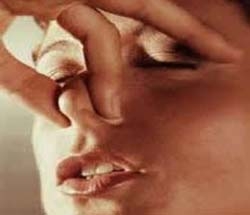 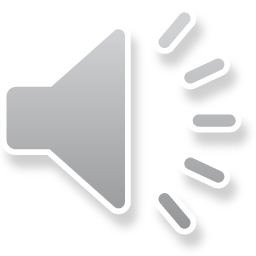 wegschieten
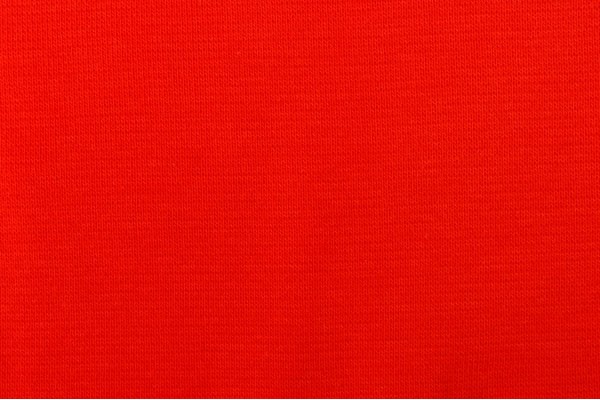 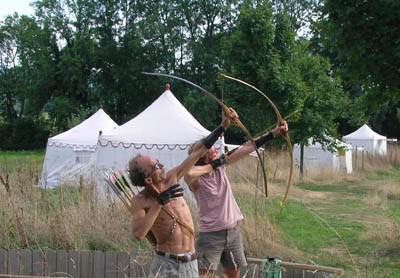 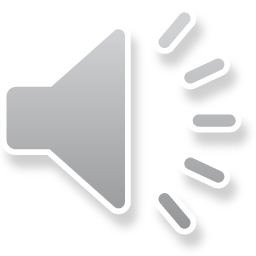 terechtkomen
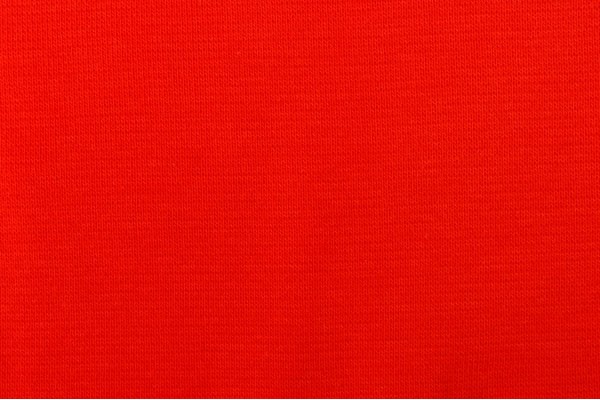 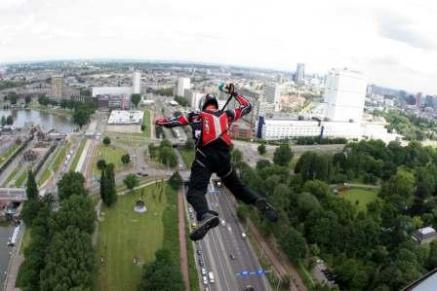 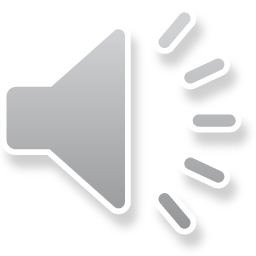 links
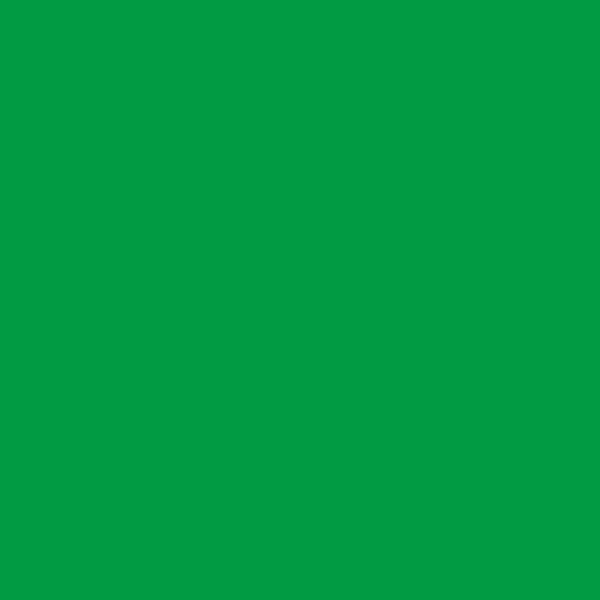 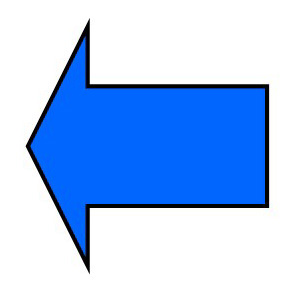 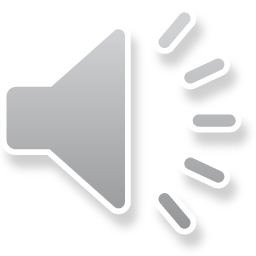 rechts
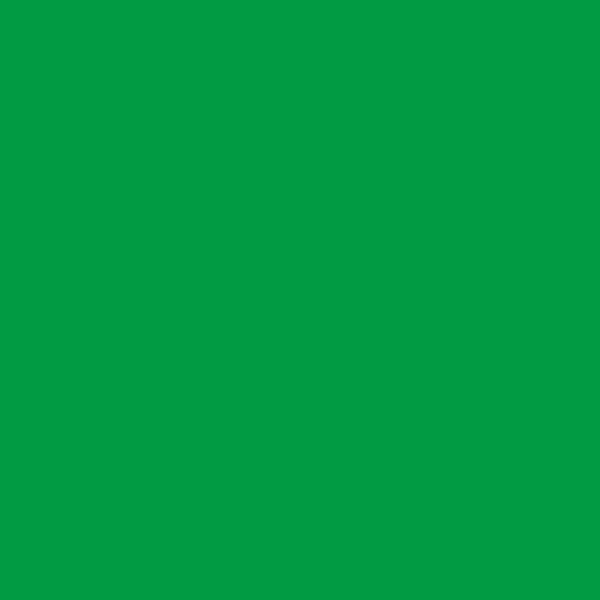 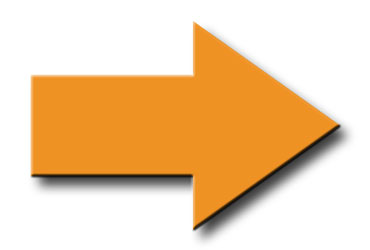 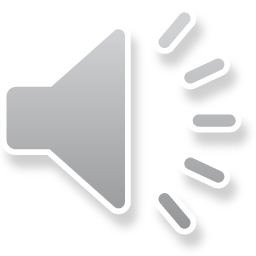 het woord van de dag 3: de modder
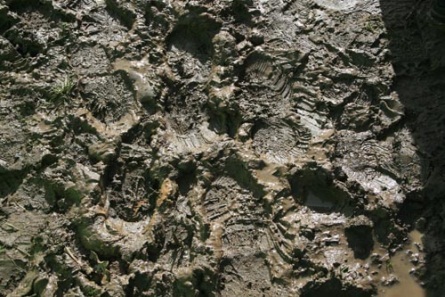 de verhaalplaten van dag 3
de verhaalplaten van dag 3
de verhaalplaten van dag 3
de verhaalplaten van dag 3
dag 4
insteken
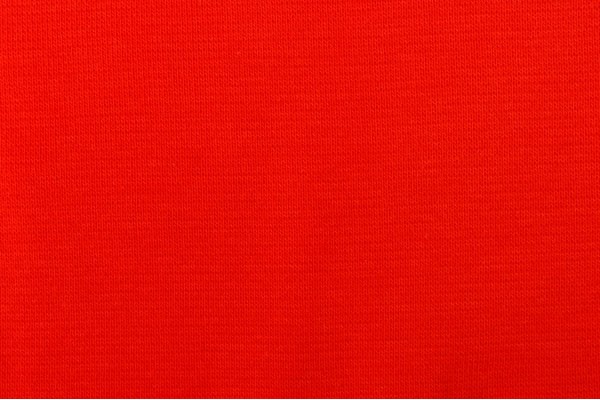 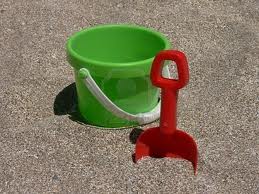 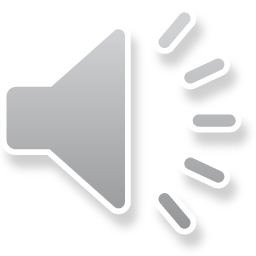 op zijn hurken zitten
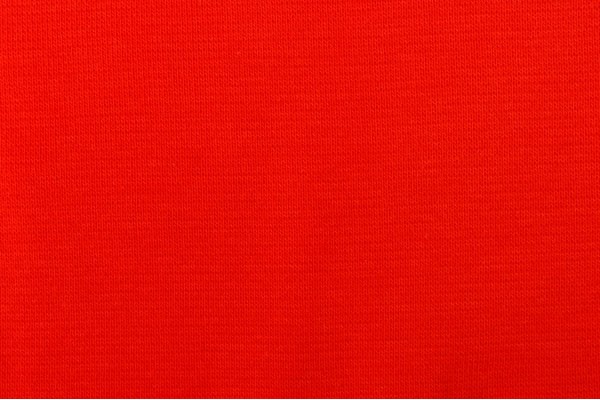 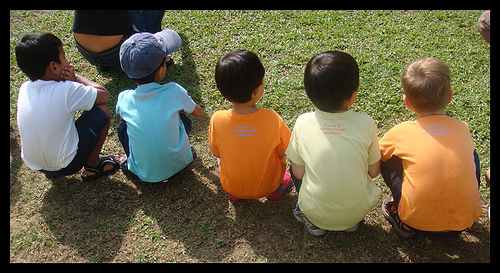 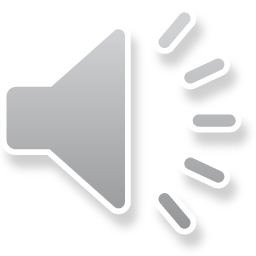 samenwerken
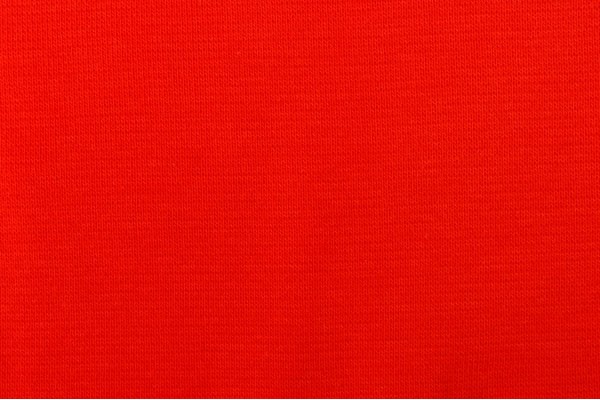 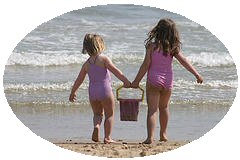 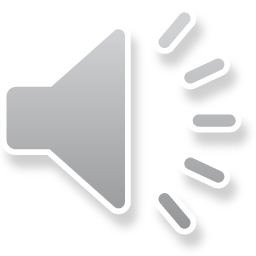 erachter
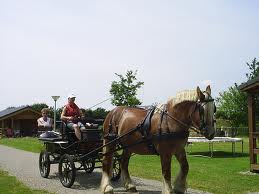 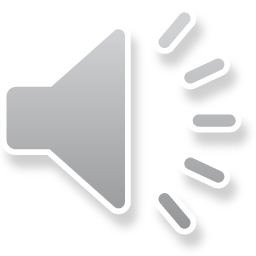 omheen
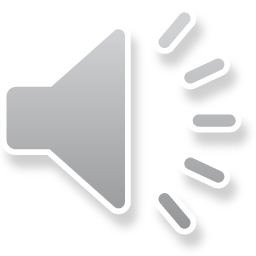 het woord van de dag 4: de regels
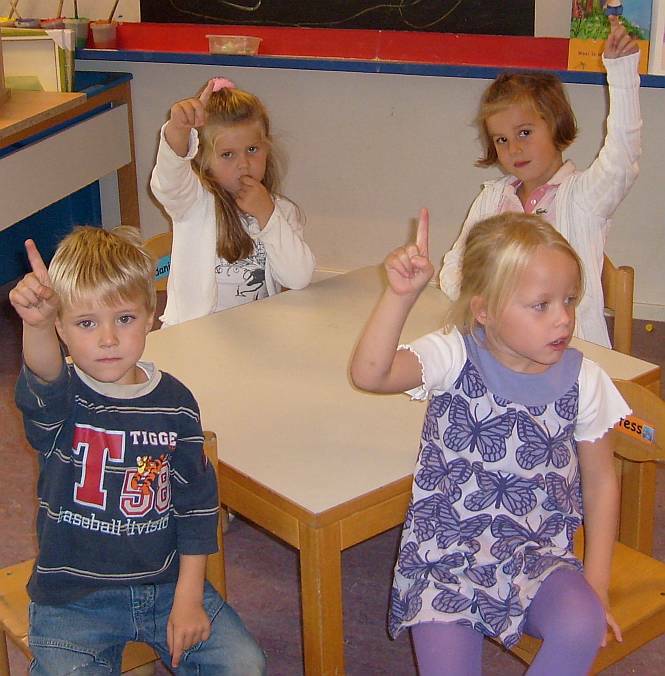 de taalfuncties van dag 4: om uitleg vragen
ik snap het niet
juf, kunt u me helpen?
dag 5
de breipen/ breinaald
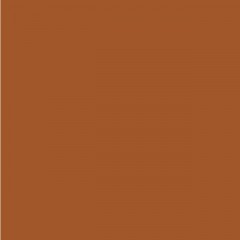 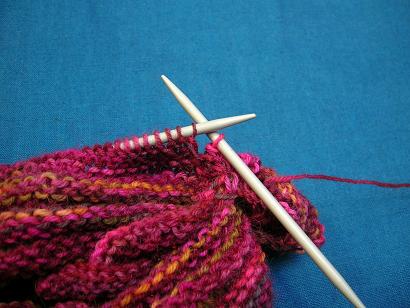 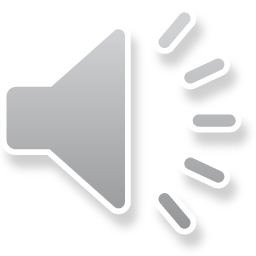 de draad (wol)
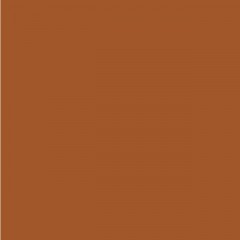 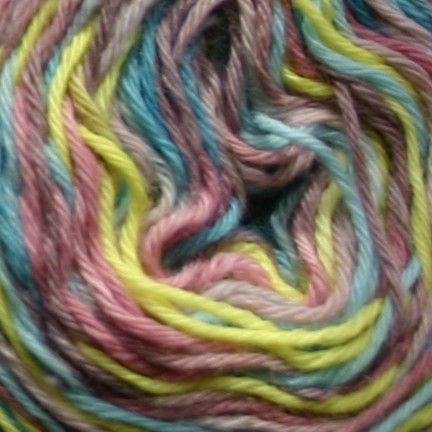 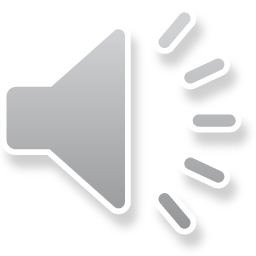 het gereedschap
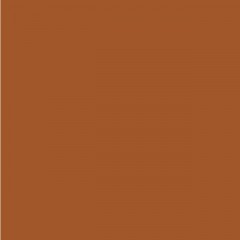 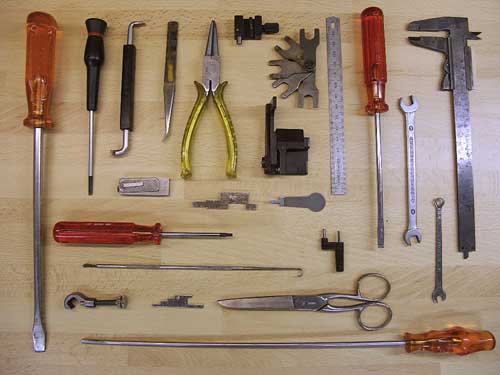 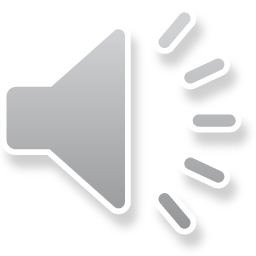 de hamer
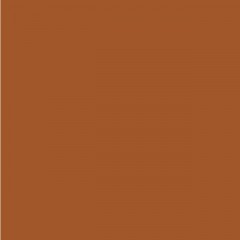 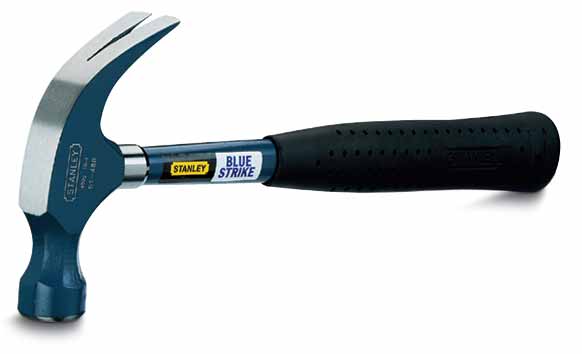 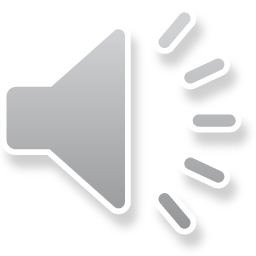 de handenarbeid
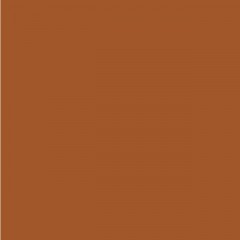 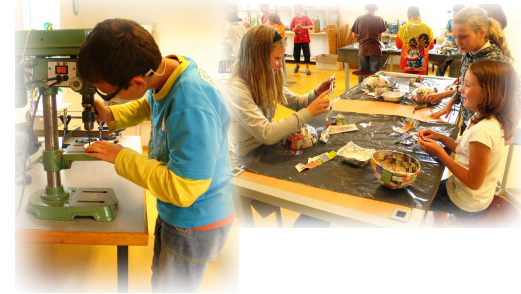 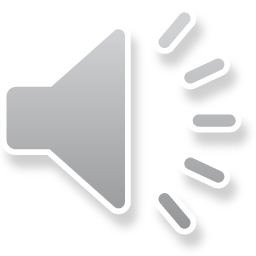 het karton
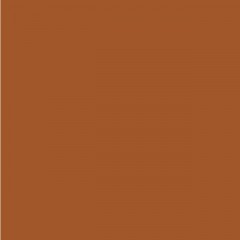 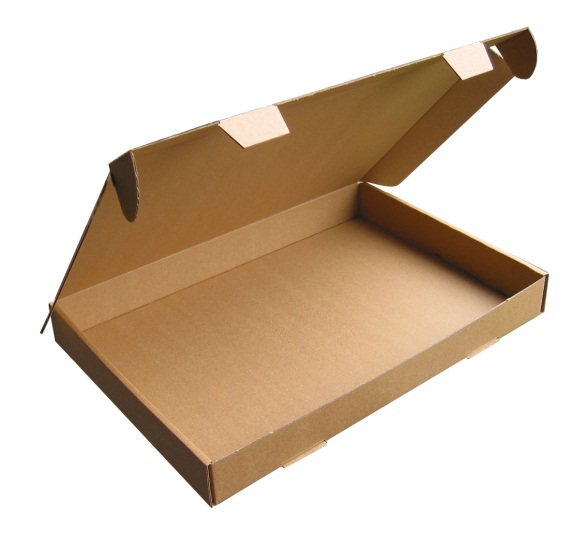 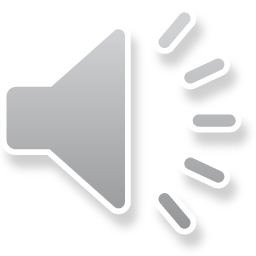 de lijm
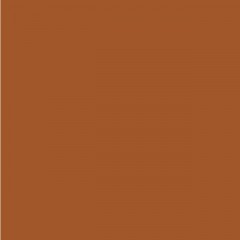 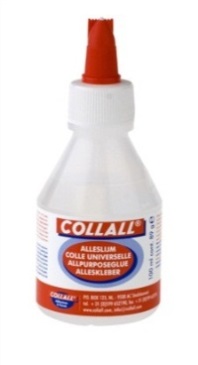 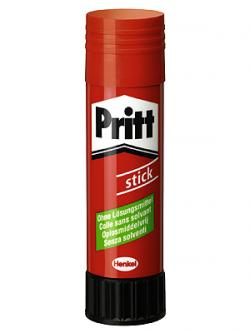 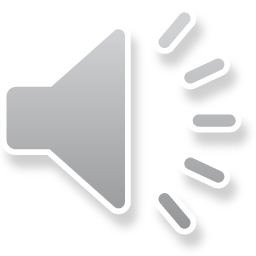 de naald
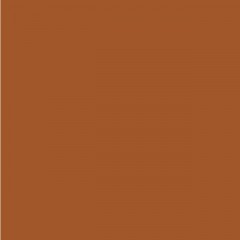 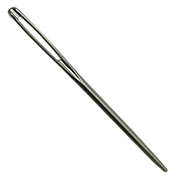 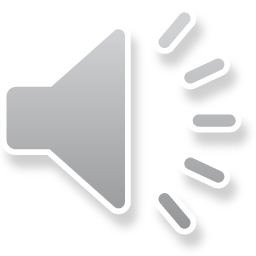 de schaar
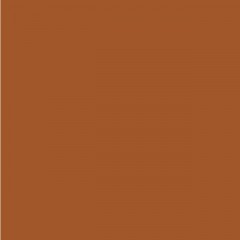 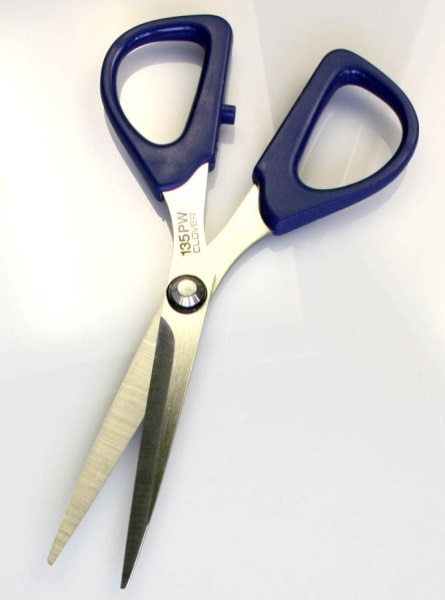 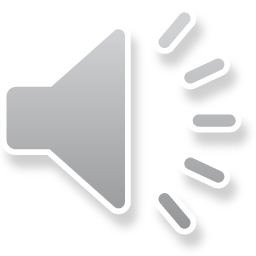 de spijker(s)
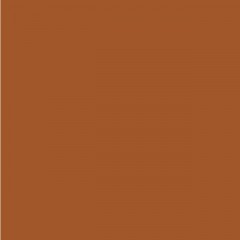 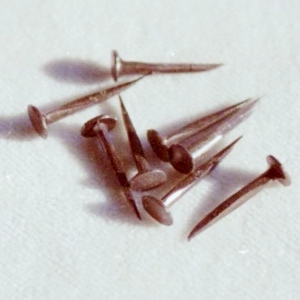 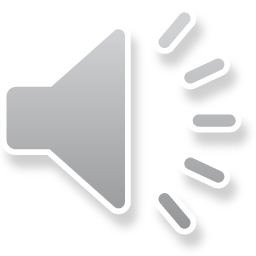 de stapel
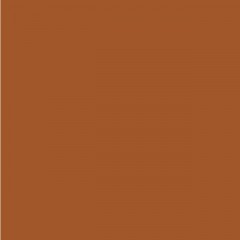 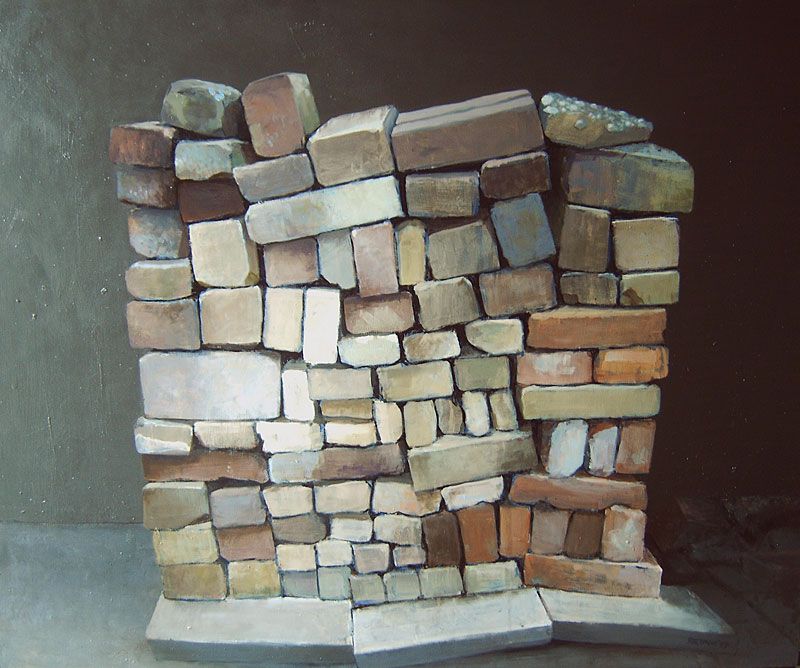 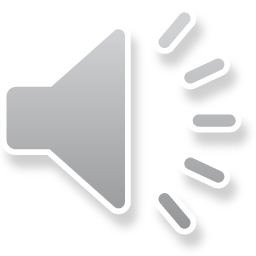 de zaag
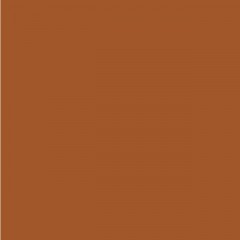 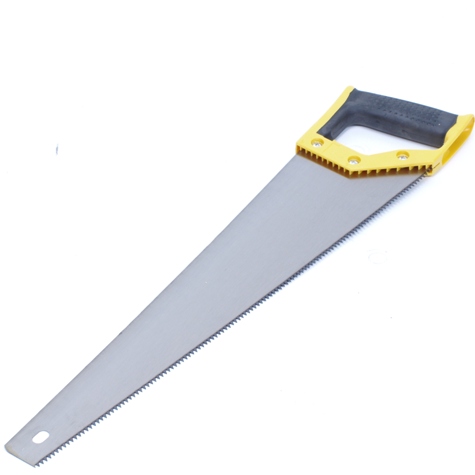 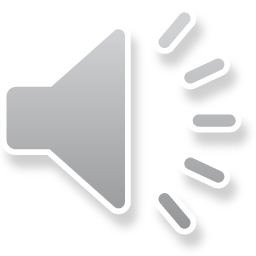 breien
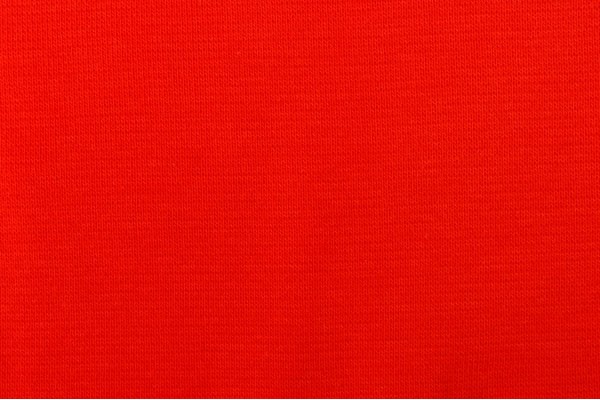 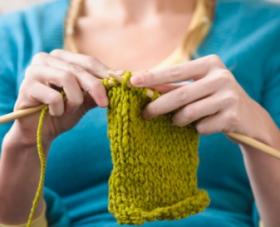 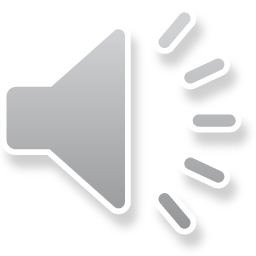 kleien
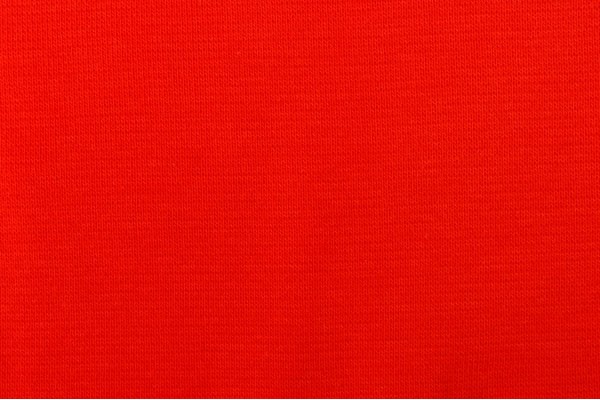 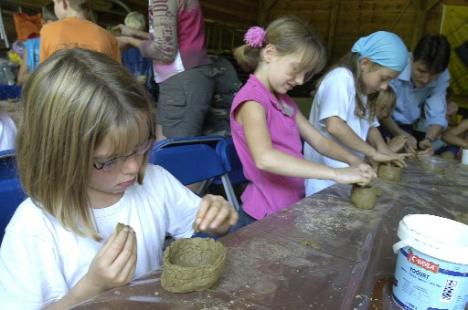 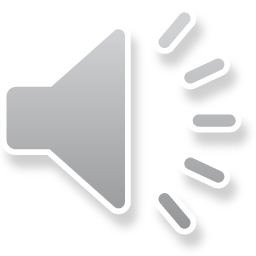 knutselen
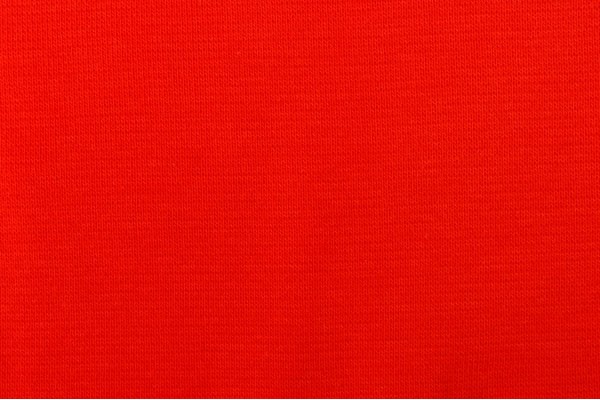 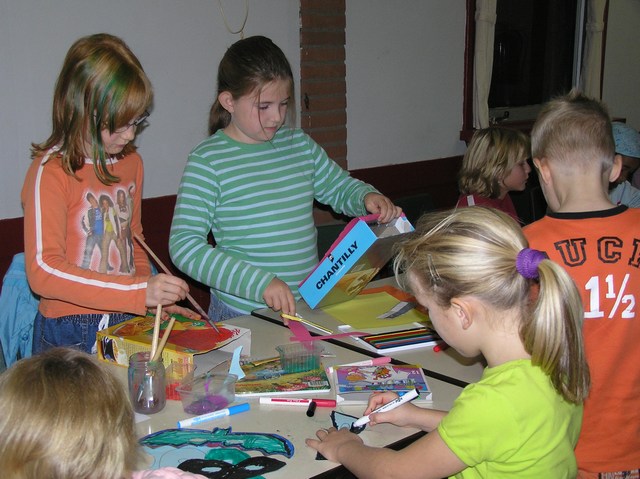 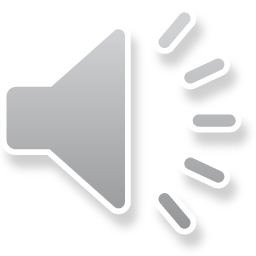 lijmen
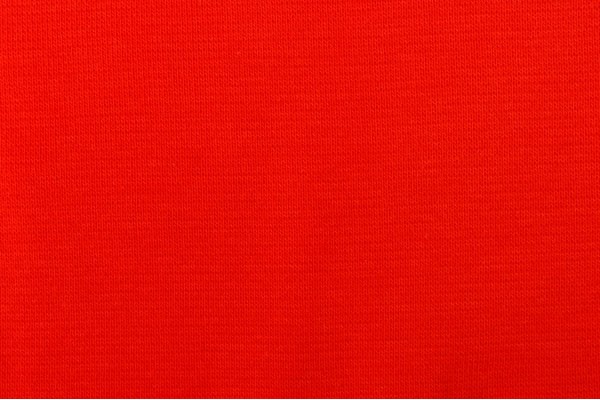 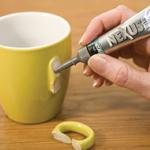 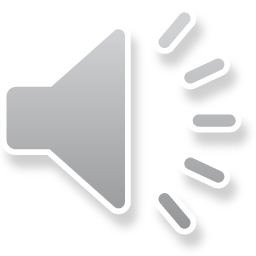 naaien
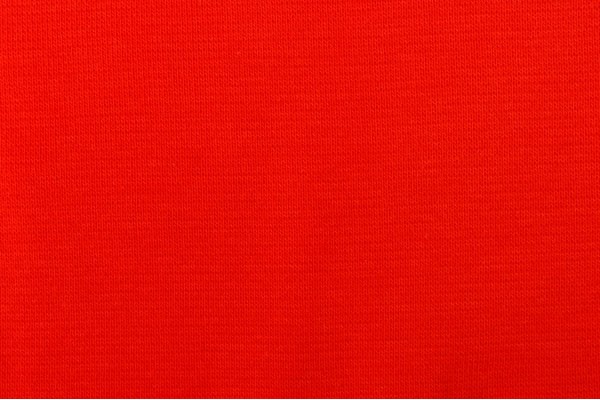 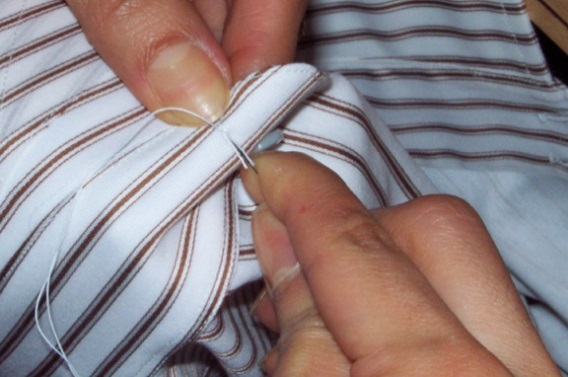 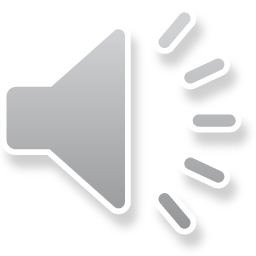 zagen
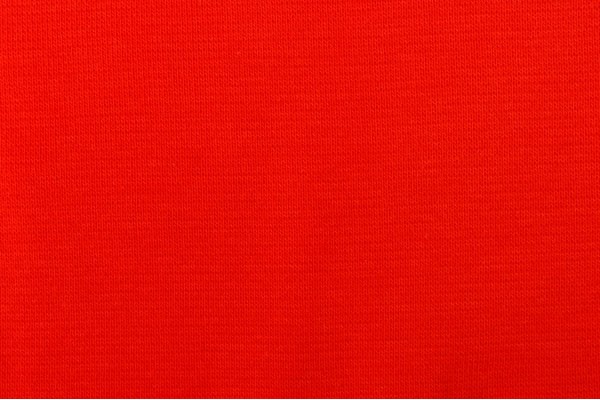 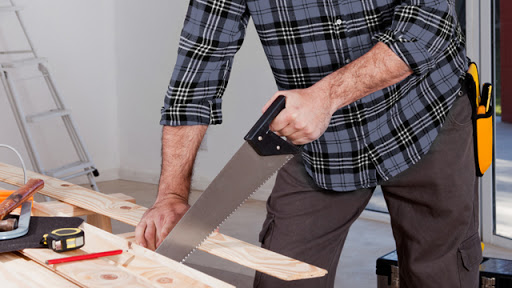 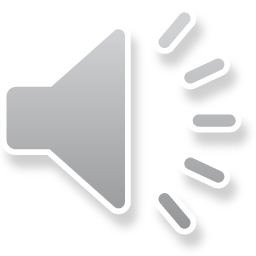 het woord van de dag 5:de handenarbeid
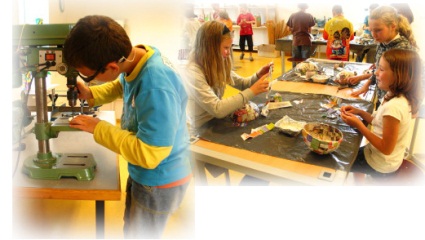 de taalfuncties van dag 5: iets van iemand vragen (lenen)